Развивающая предметно – пространственная среда старшей группы.
Подготовила: педагог- наставник Полякова Г.В.
Одно из самых важных условий воспитательно – образовательной работы в дошкольном учреждении – правильная организация развивающей предметно – пространственной среды.
Специально организованная среда оказывает позитивное влияние на развитие способностей ребенка к самообучению.
Развивающая среда даёт дошкольнику возможность испытывать и использовать свои способности, позволяет ему проявлять самостоятельность, утверждать себя как активного деятеля.
Вопрос организации развивающей предметно – пространственной среды ДОУ на сегодняшний день стоит особо актуально .Это связано с введением нового Федерального государственного образовательного стандарта (ФГОС) к структуре основной общеобразовательной программы дошкольного образования. В соответствии с ФГОС программа должна строиться с учетом принципа интеграции образовательных областей и в соответствии с возрастными возможностями и особенностями воспитанников .Создавая развивающую предметно – пространственную среду любой возрастной группы в ДОУ, необходимо учитывать психологические основы конструктивного взаимодействия участников воспитательно- образовательного процесса.
Развивающая предметно – пространственная среда группы должна быть:
Содержательно насыщенной.
2. Трансформируемой.
3. Полифункциональной.
4. Вариативной.
5. Доступной.
6. Безопасной.
Развивающая предметно – пространственная среда имеет 3 сектора:
1. Сектор активной деятельности (игровой, музыкально – театрализованной, двигательной активности).
2. Рабочий сектор ( центр продуктивной деятельности, центр познавательной деятельности)
3. Сектор спокойной деятельности ( центр отдыха, природы, художественной литературы).
АКТИВНЫЙ СЕКТОР
Центр сюжетно – ролевых игр, центр театрализованных игр, центр двигательной активности, центр музыки, центр сенсорного развития.
Центр сюжетно – ролевых игр
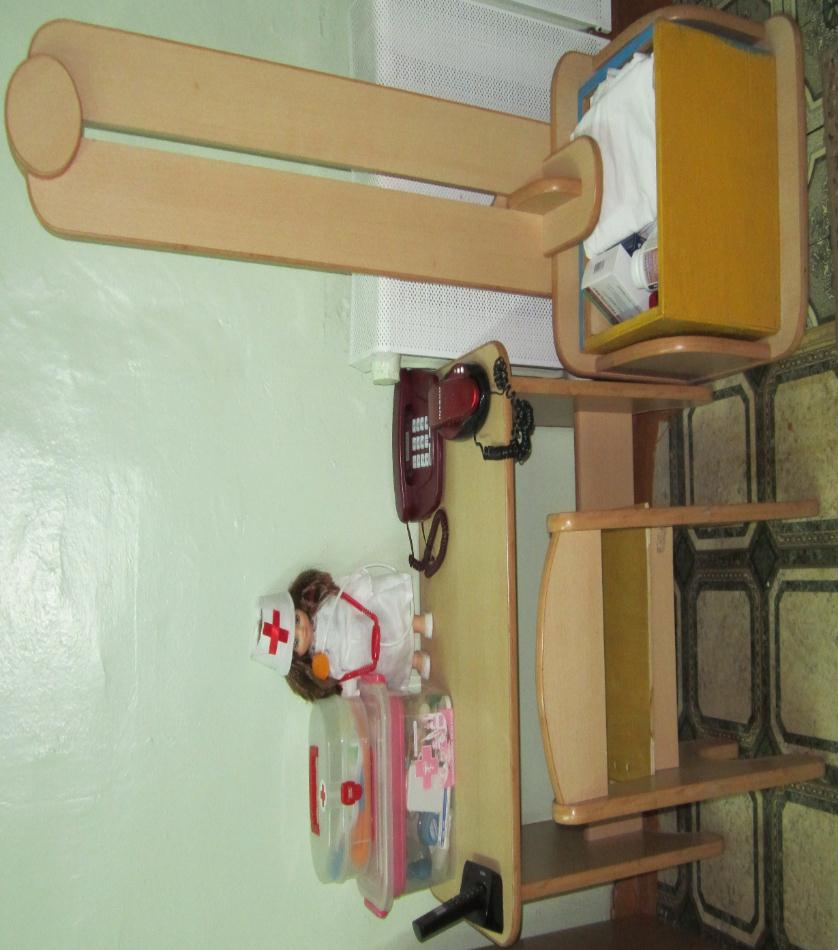 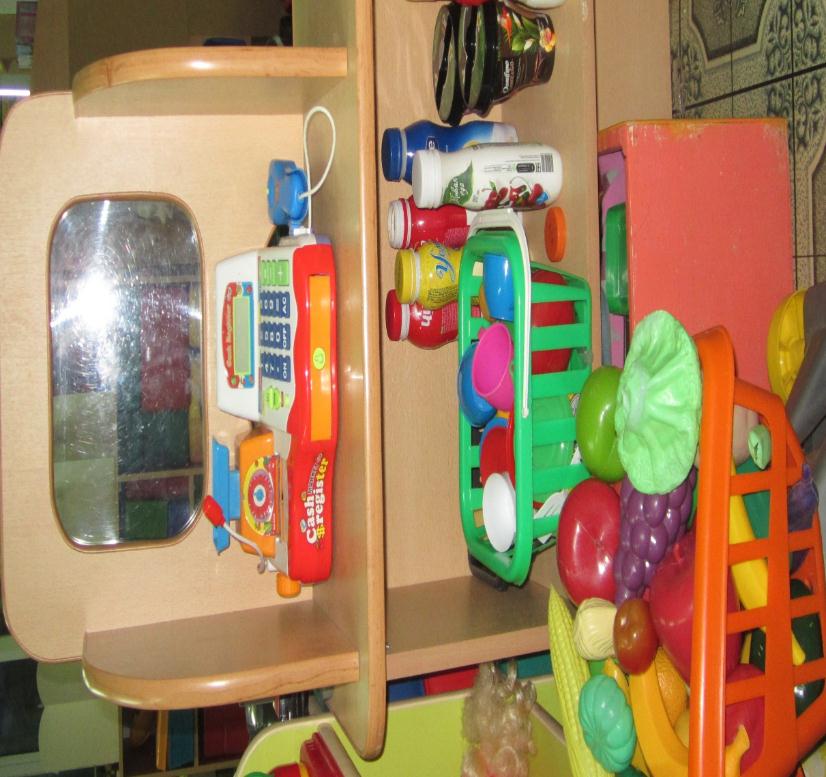 Центр театрализованных игр
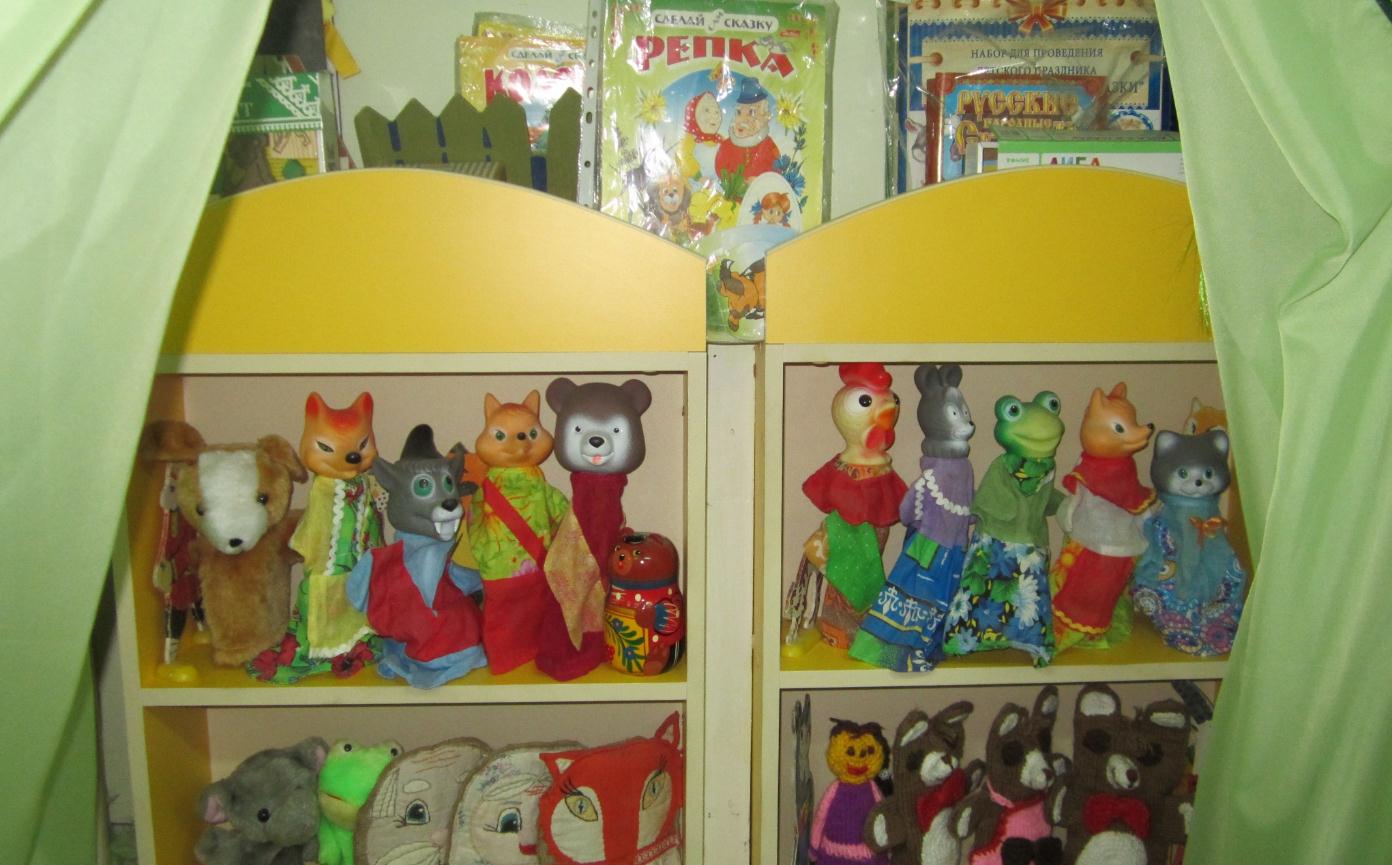 Центр двигательной активности
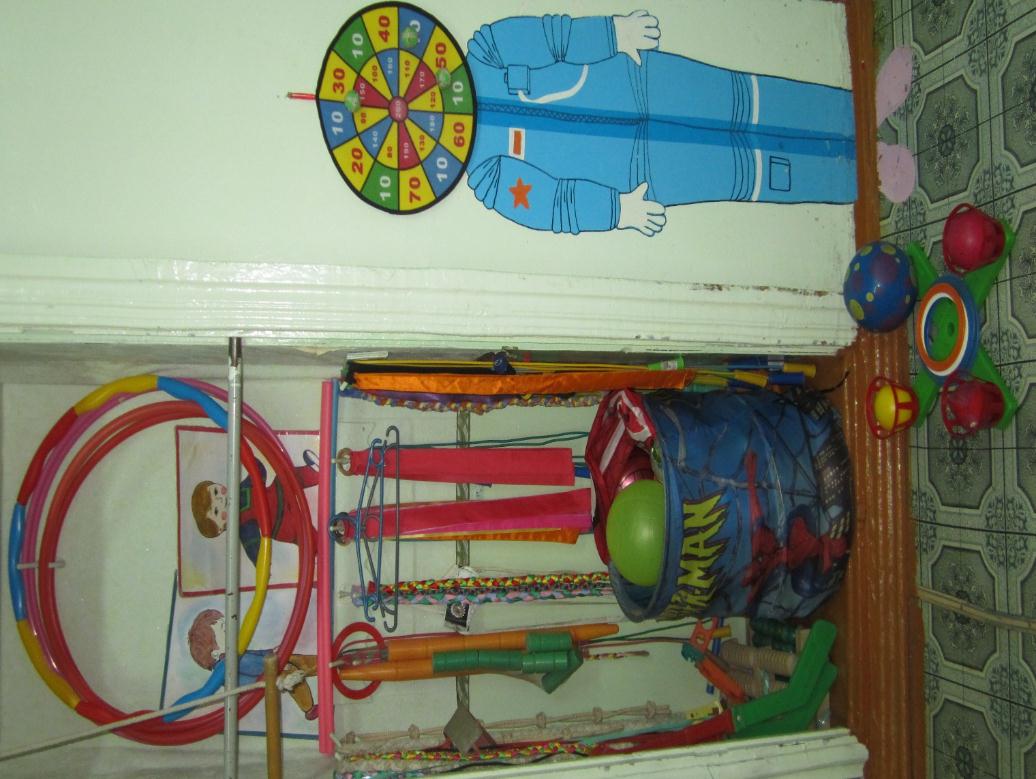 Центр музыки
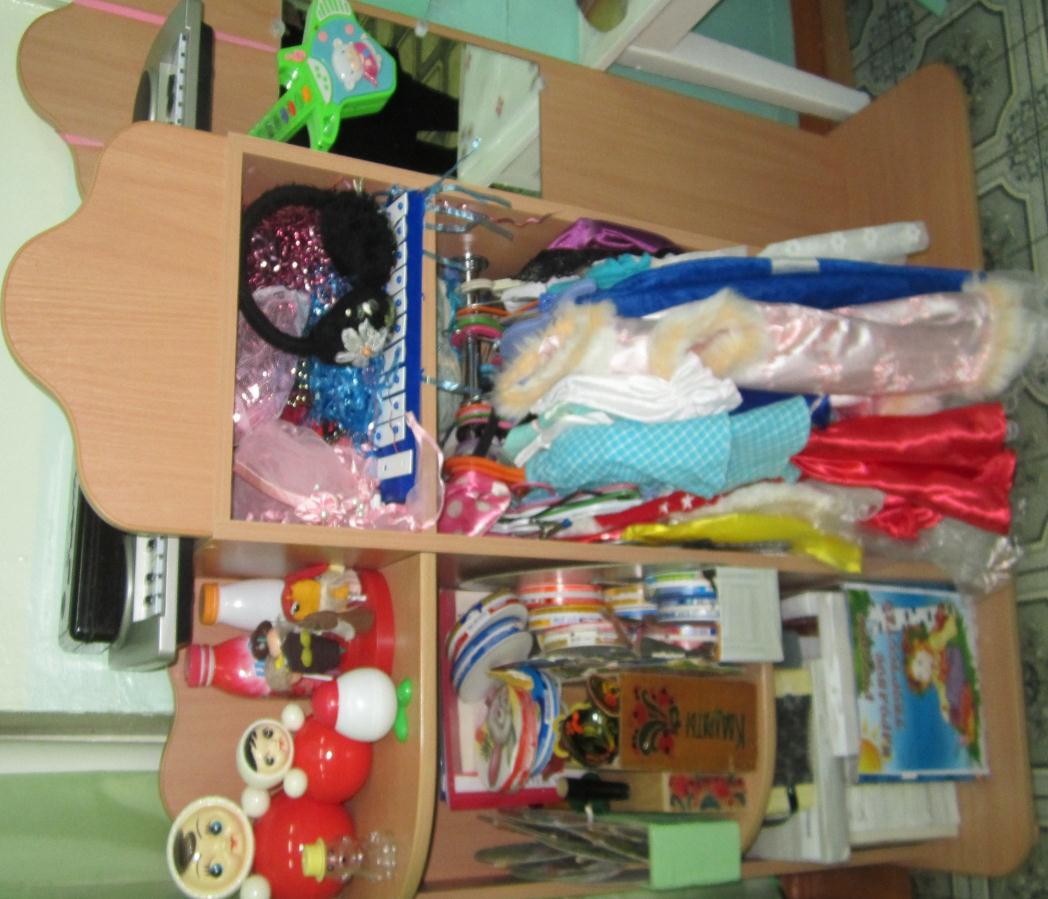 Центр сенсорного развития
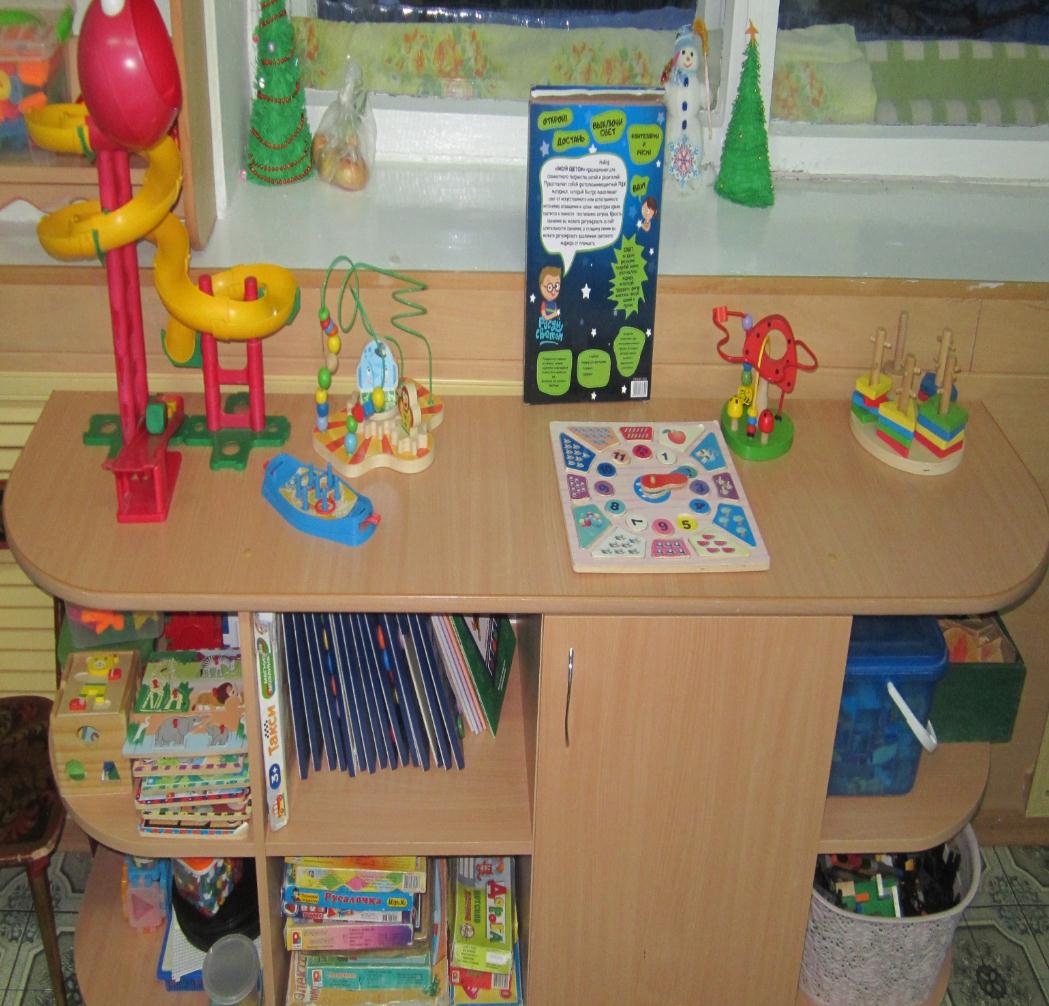 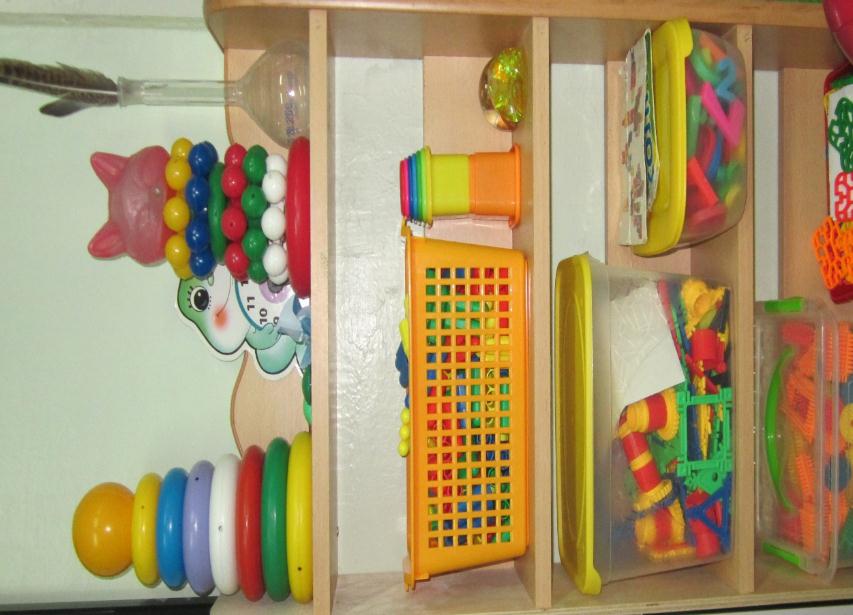 РАБОЧИЙ СЕКТОР
Центр экспериментирования, центр творческой деятельности.
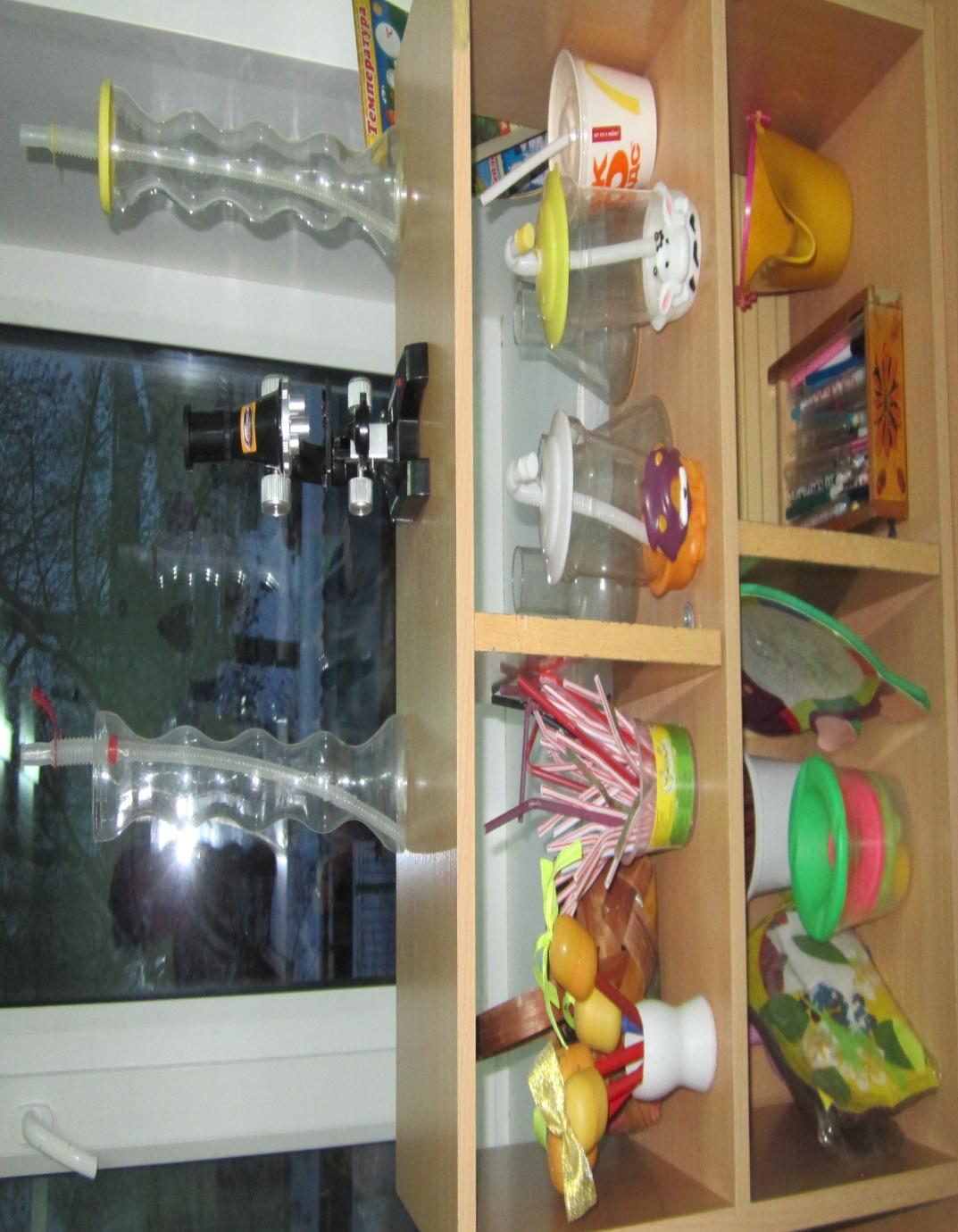 Центр экспериментирования
Центр творческой деятельности
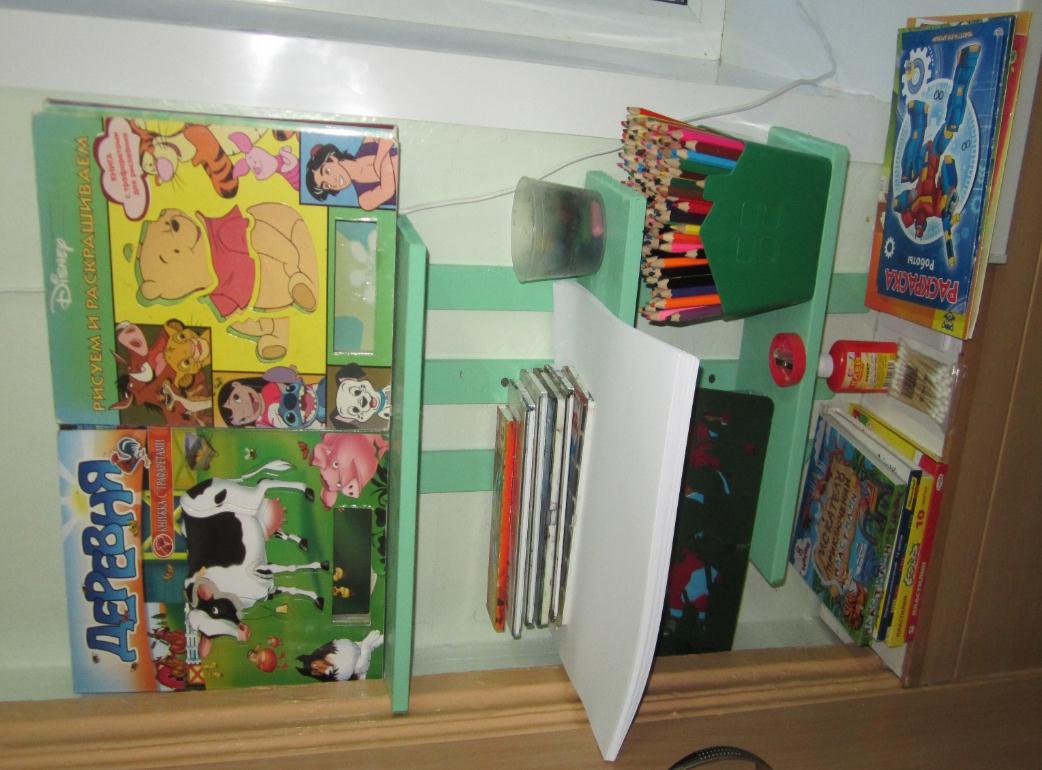 СЕКТОР СПОКОЙНОЙ ДЕЯТЕЛЬНОСТИ
Центр природы, центр книги, центр отдыха.
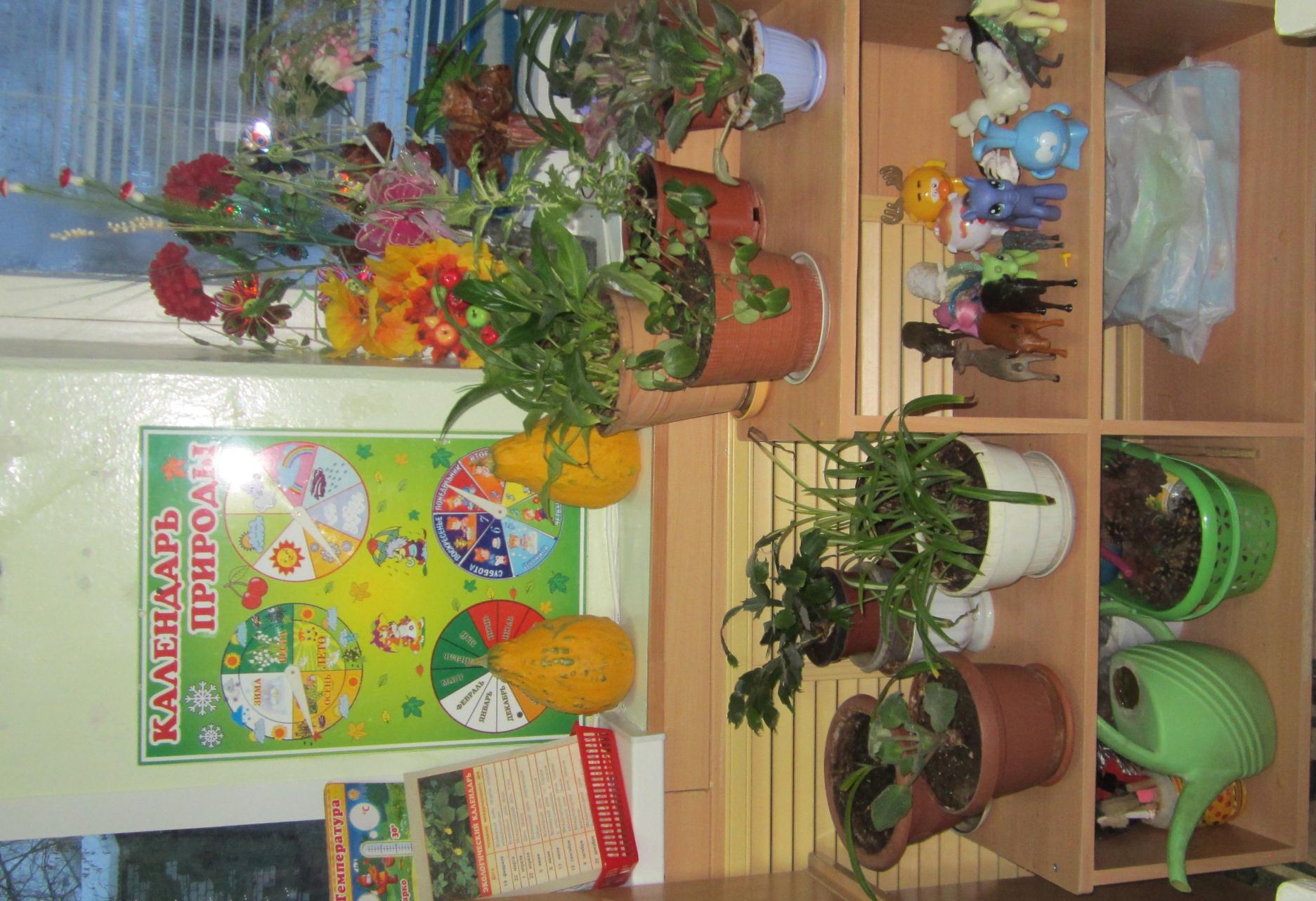 Центр природы
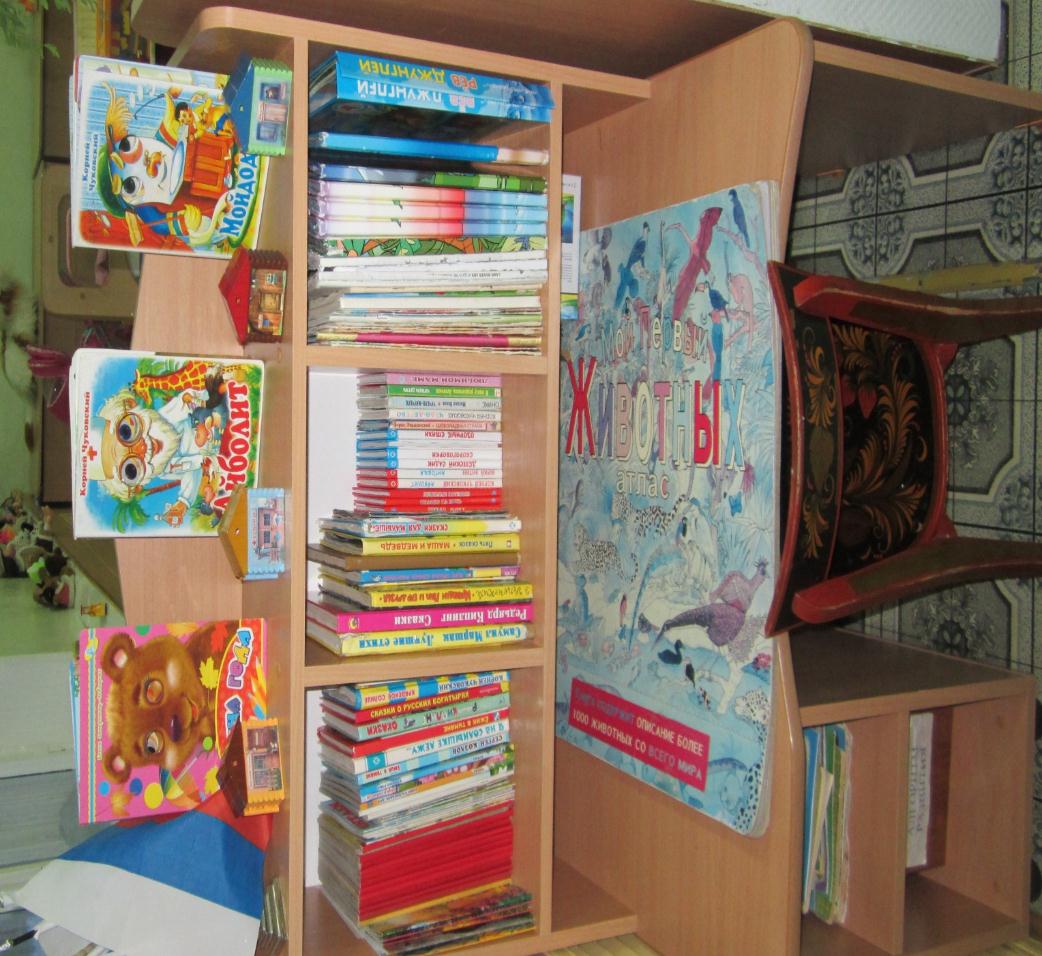 Центр книги
Центр отдыха
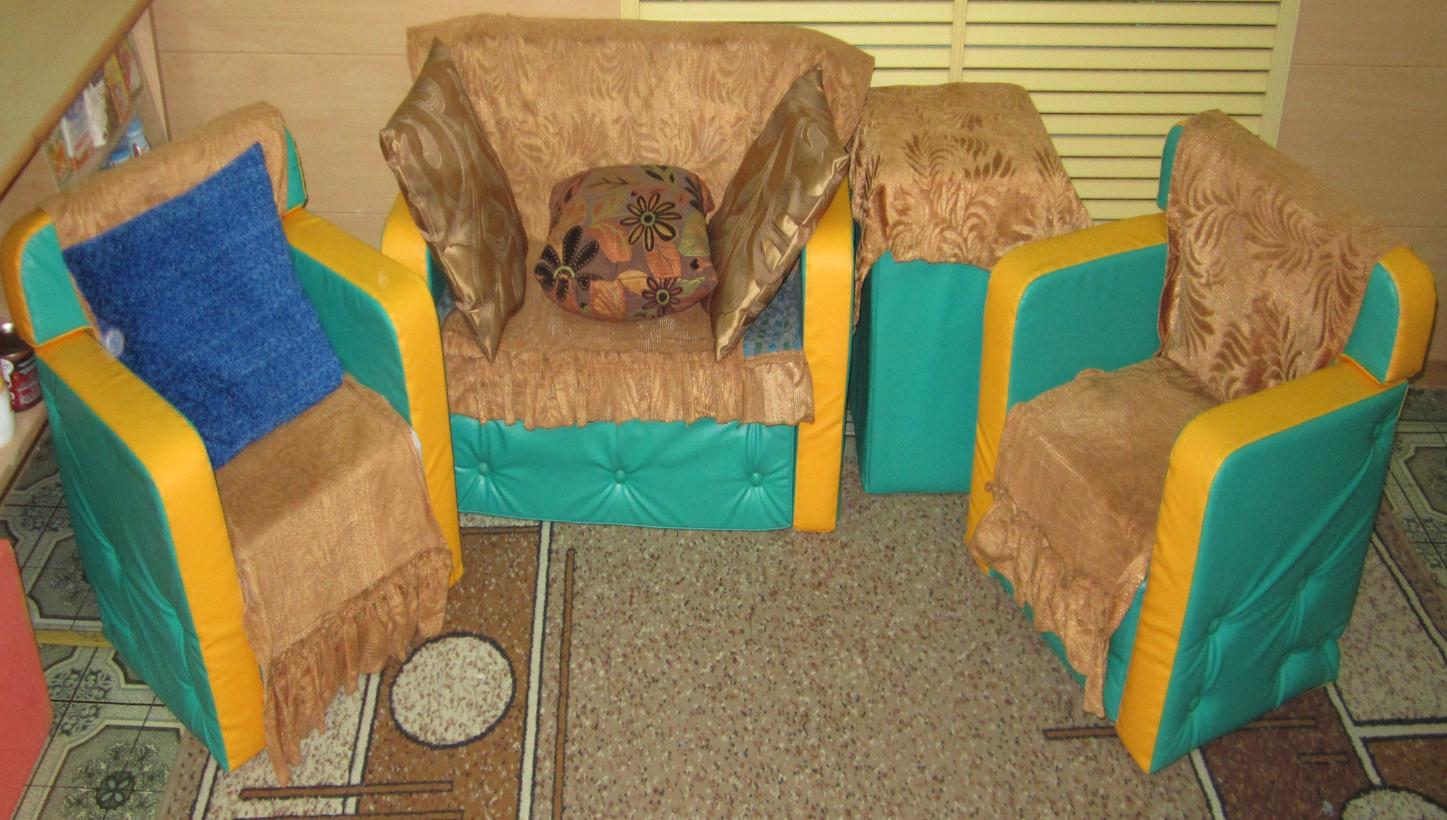 Главной задачей воспитания дошкольников является создание у детей чувства эмоционального комфорта и психологической защищенности. В детском саду ребенку важно чувствовать себя любимым и неповторимым. Поэтому, важным является и среда, в которой проходит воспитательный процесс.